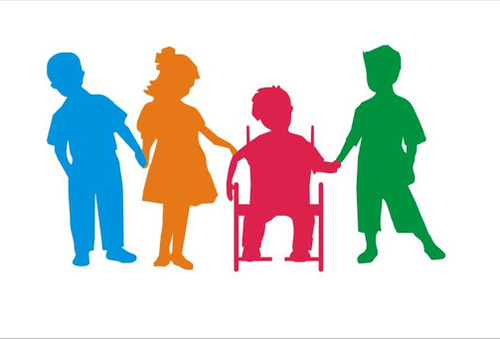 Арнайы білім беру-баланың өзін әлеуметтік ортада өзге тұлғалармен тең ұстап, бейімделуіне жол ашады.
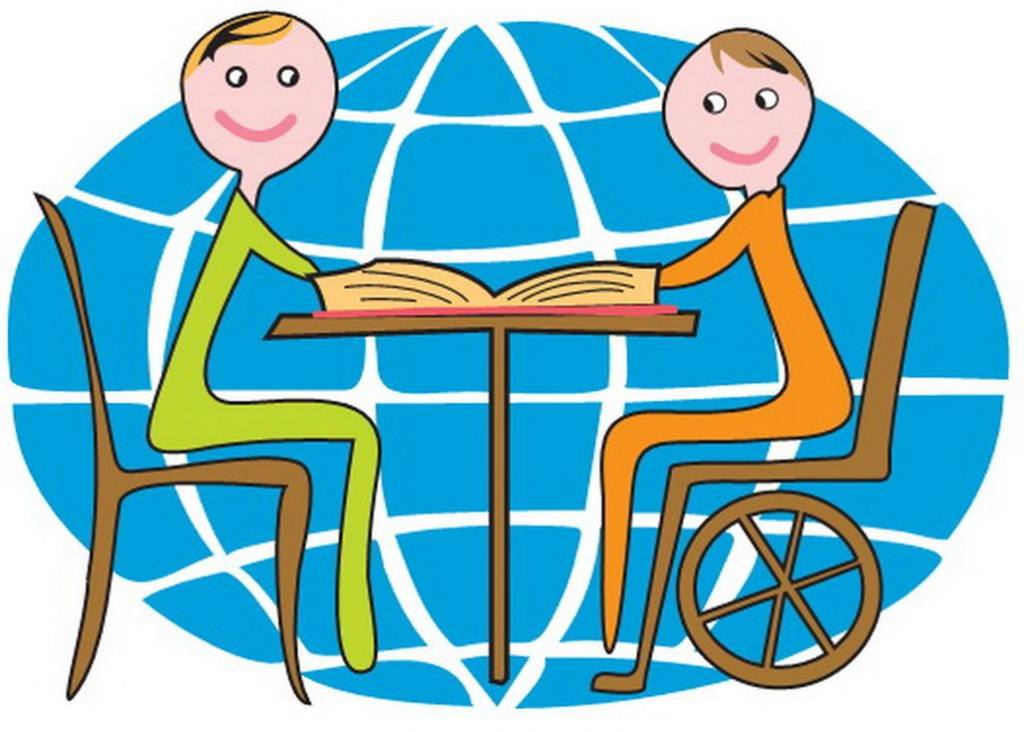 Арнайы білім беруде-  психологиялық-педагогикалық қолдау маңызды рөл атқарады. Психологиялық-педагогикалық қолдау мамандардың жүйелі ұйымдасқан, бір тұтас әрекеттерінің барысында әрбір баланың білім беру-тәрбие үдерісінде өз мүмкіндігі мен қажеттіліктеріне сәйкес табысты оқуы мен дамуы үшін қажетті әлеуметтік-психологиялық және педагогикалық қолдау балаға көмек (немесе қолдау) көрсетудің ерекше түрі болып табылады.
Арнайы білім беруде психологиялық-педагогикалық қолдау төмендегілерге бағытталуы тиіс:

баланың денсаулығын және дене күшін қолдау: бала өмірінің денсаулық-сақтау түзімін ұйымдастыру, оларды жеке таңдалған қимылдық белсенділіктерге, денсаулықты нығайтатын сабақтарға қатыстыру;
 
балалардың зерде дамуын қолдау: әрбір баланың танымдық ерекшелігін анықтау және дамыту, оқу әрекетінің табысты болуы үшін жағдай тудыру;

баланы
Арнайы білім беруде психологиялық-педагогикалық қолдау төмендегілерге бағытталуы тиіс:

баланың денсаулығын және дене күшін қолдау: бала өмірінің денсаулық-сақтау түзімін ұйымдастыру, оларды жеке таңдалған қимылдық белсенділіктерге, денсаулықты нығайтатын сабақтарға қатыстыру;
 
балалардың зерде дамуын қолдау: әрбір баланың танымдық ерекшелігін анықтау және дамыту, оқу әрекетінің табысты болуы үшін жағдай тудыру;

баланы
Арнайы білім беруде психологиялық-педагогикалық қолдау төмендегілерге бағытталуы тиіс:

баланың денсаулығын және дене күшін қолдау: бала өмірінің денсаулық-сақтау түзімін ұйымдастыру, оларды жеке таңдалған қимылдық белсенділіктерге, денсаулықты нығайтатын сабақтарға қатыстыру;
 
балалардың зерде дамуын қолдау: әрбір баланың танымдық ерекшелігін анықтау және дамыту, оқу әрекетінің табысты болуы үшін жағдай тудыру;

баланы
Арнайы білім беруде 
психологиялық-педагогикалық 
қолдау бағыттары:
Баланың денсаулығын және күшін қолдау: бала өмірінің денсаулық-сақтау түзімін ұйымдастыру, оларды жеке таңдалған қимылдық белсенділіктерге,  денсаулықты нығайтатын сабақтарға  қатыстыру;

 балалардың зерде дамуын қолдау, әрбір баланың жеке танымдық ерекшелігін анықтау және дамыту, оқу әрекетінің табысты болуы үшін жағдай тудыру

  баланы қарым-қатынас саласында қолдау:балаларға гуманистік өзара әрекеттенуіне жағдай тудыру, балалардың қолы бос кезіндегі әрекеттерде жеке қабілеттерін байқатуларын қолдау, тәртіп түрін саналы түрде таңдауына көмектесу;

      баланың жанұясын қолдау: жанұялық қатынасты зерттеу, олардың
          үйлесімді болуына көмек көрсету.
Психологиялық-педагогикалық қолдаудың негізгі қағидалары:

 бала дамуындағы кез келген мәселені шешудің кешенді, пәнаралық тәсілдері.
 
білім беру үдеріндегі баланың дамуын қолдаудың үзіліссіздігі.
 
қолдау үдерісін ақпараттық-әдістемелік қамсыздандыру.
 
қолдау  әрекетін  әлеуметтік-педагогикалық  және  психологиялық
 жобалау.
 
даму мүмкіндіктері шектеулі оқушыларды психологиялық-педагогикалық қолдау 
ата-аналарды, педагогикалық жәнебалалар ұжымын белсенді тарту болып табылады [
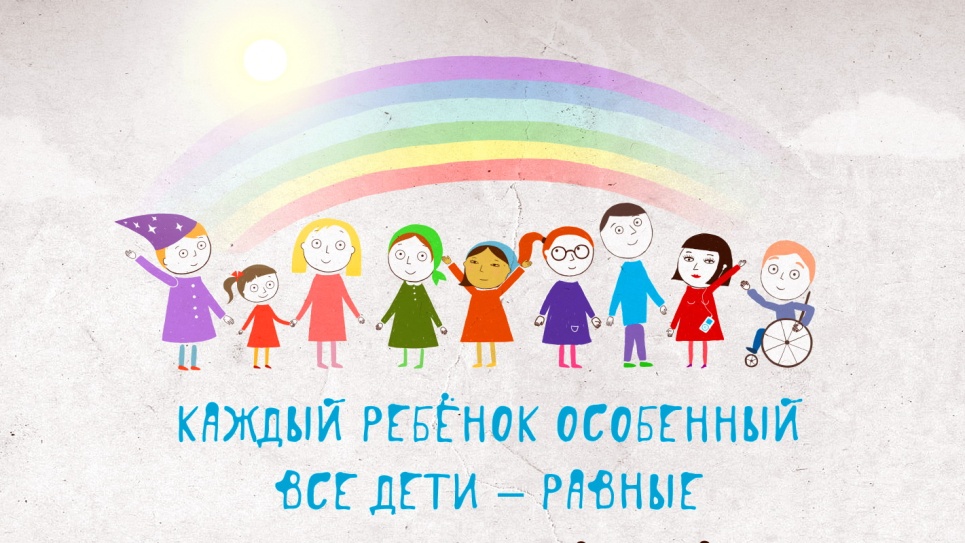